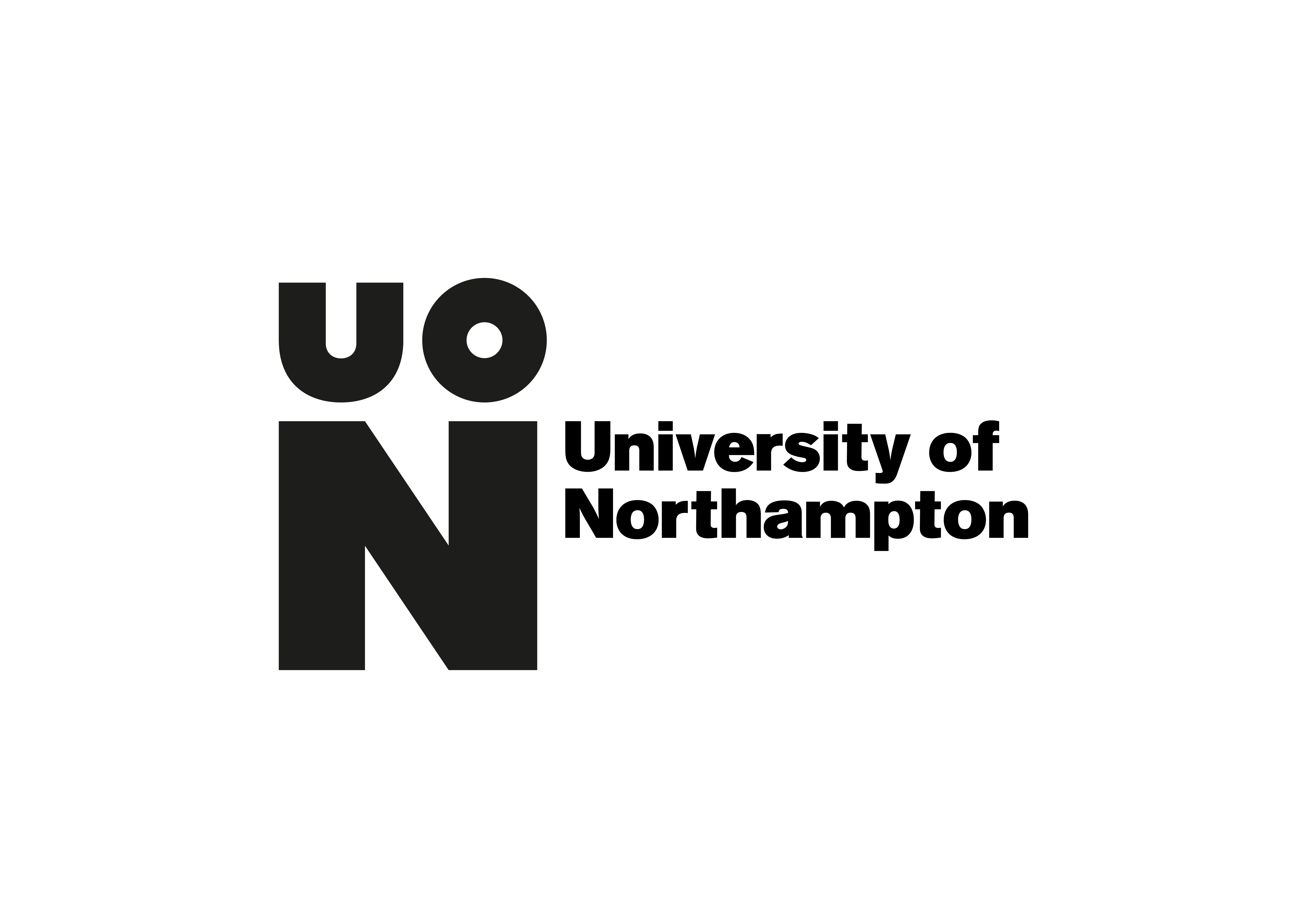 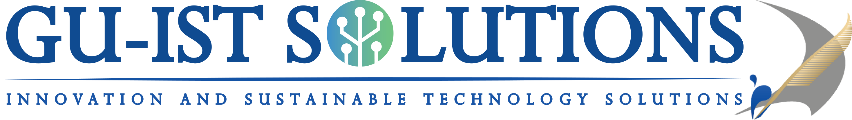 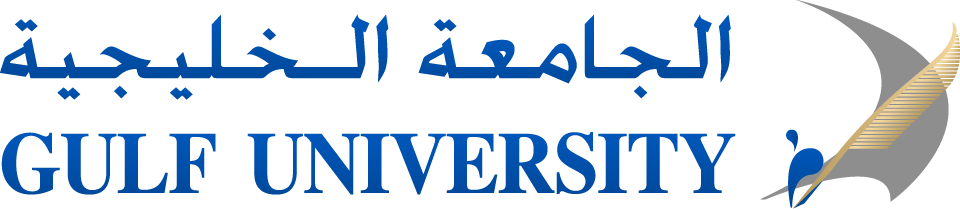 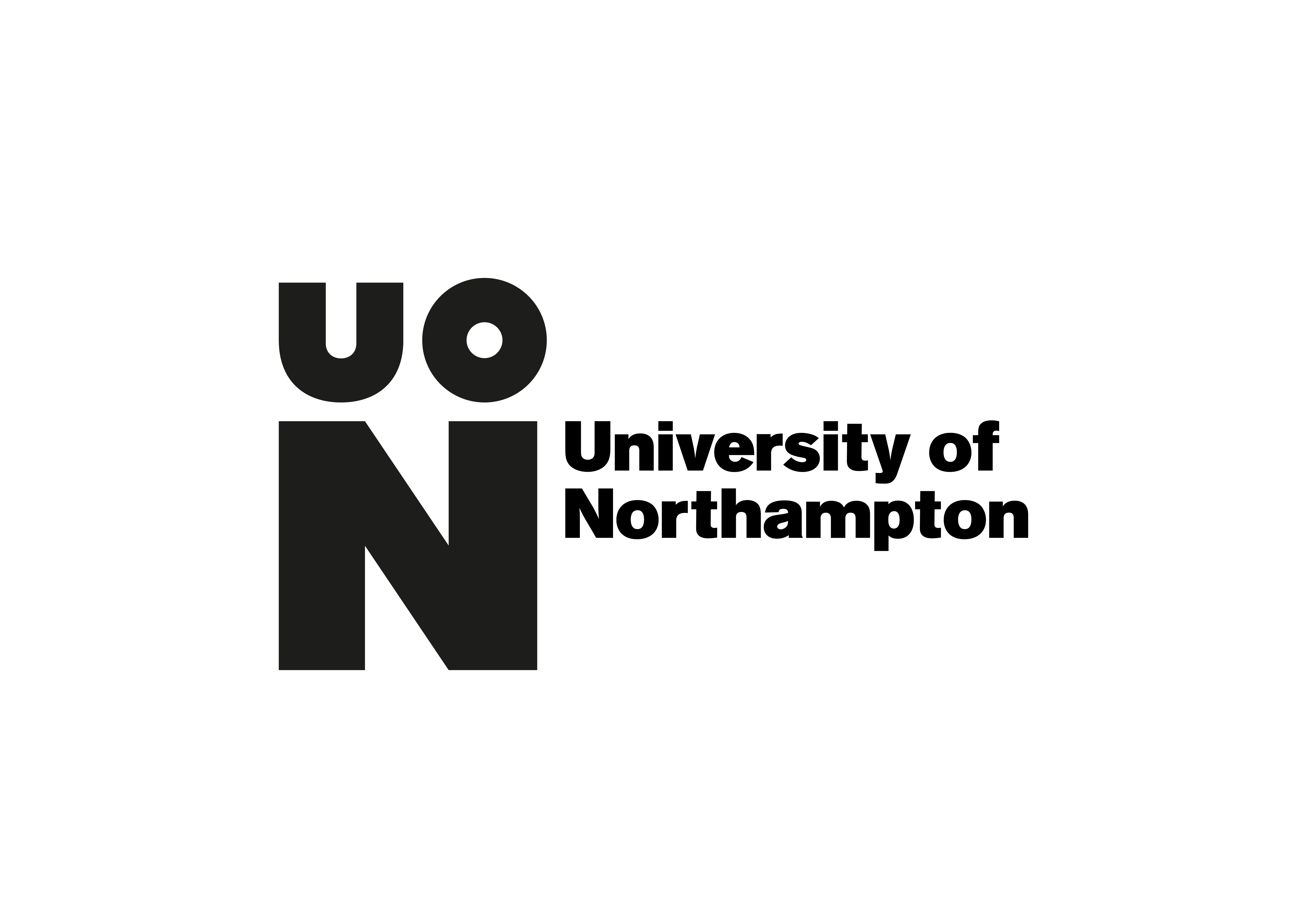 Name :
E-mail :
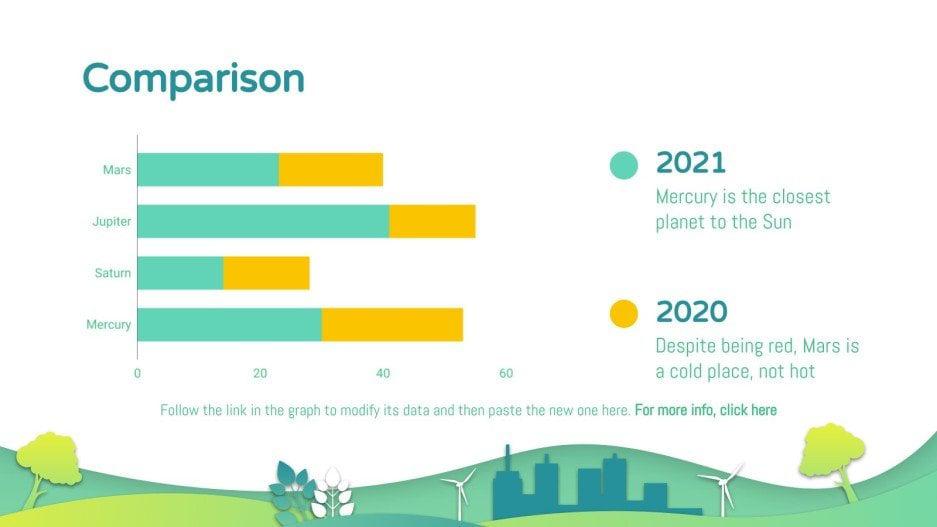 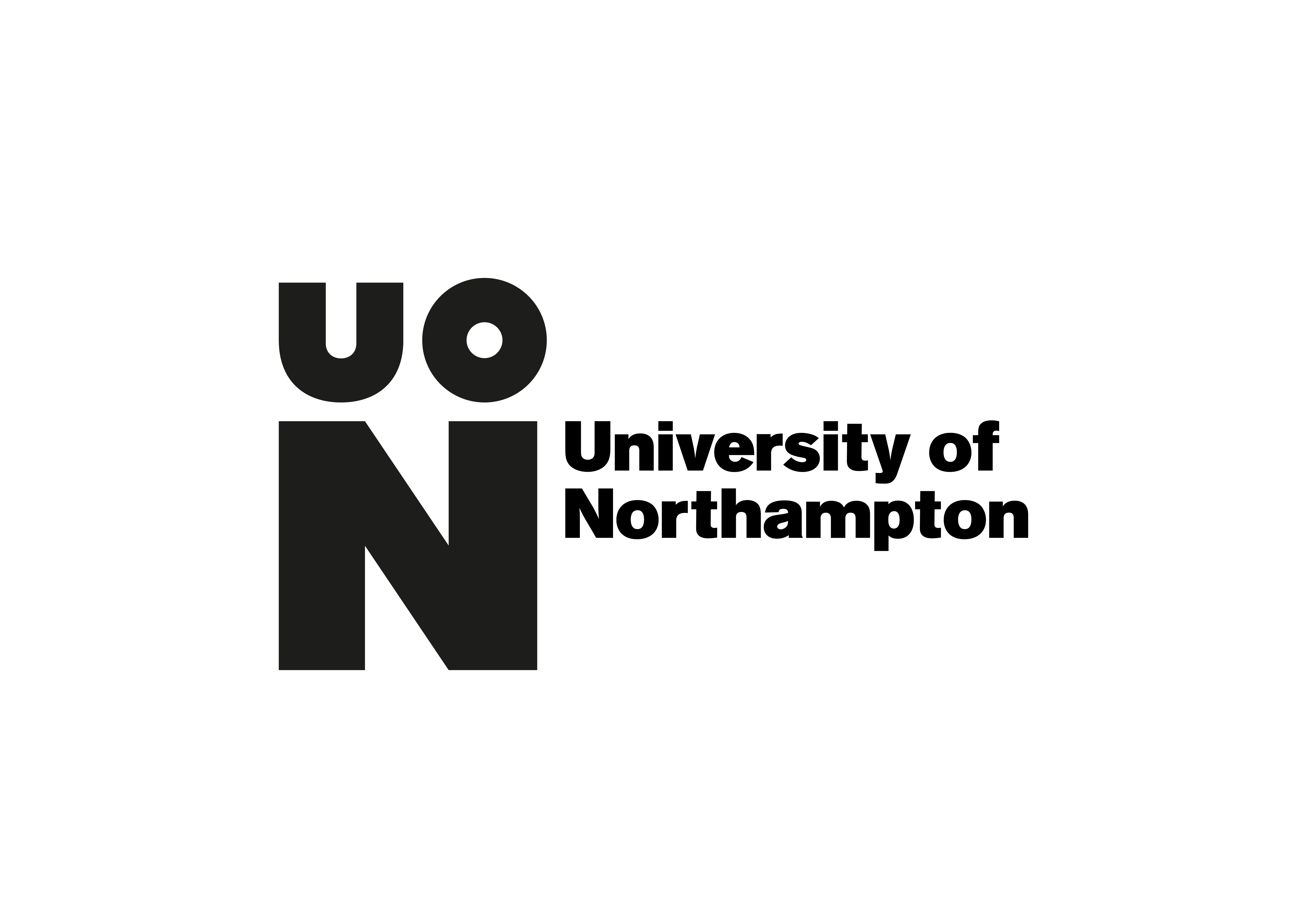 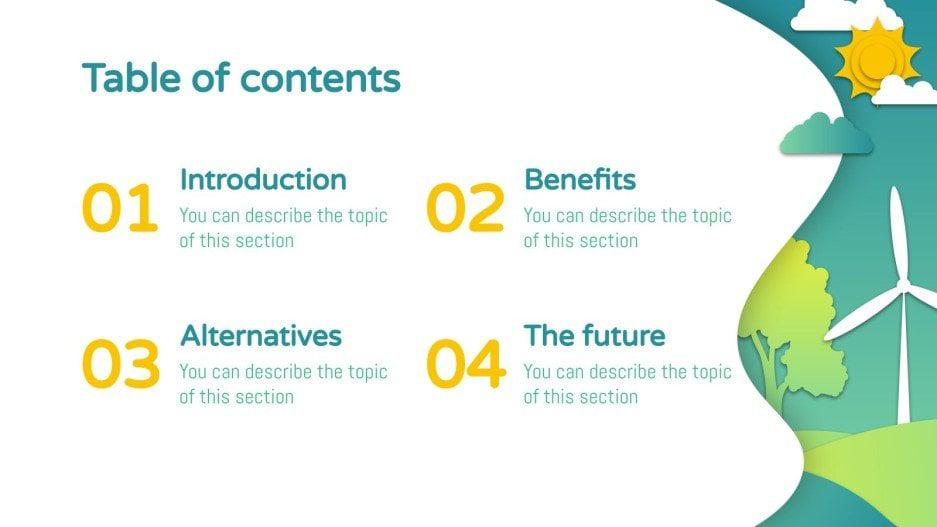 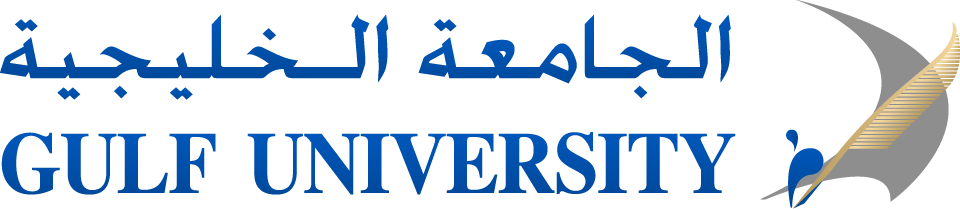 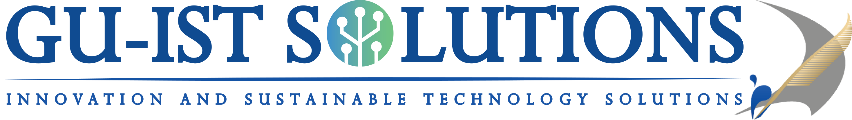 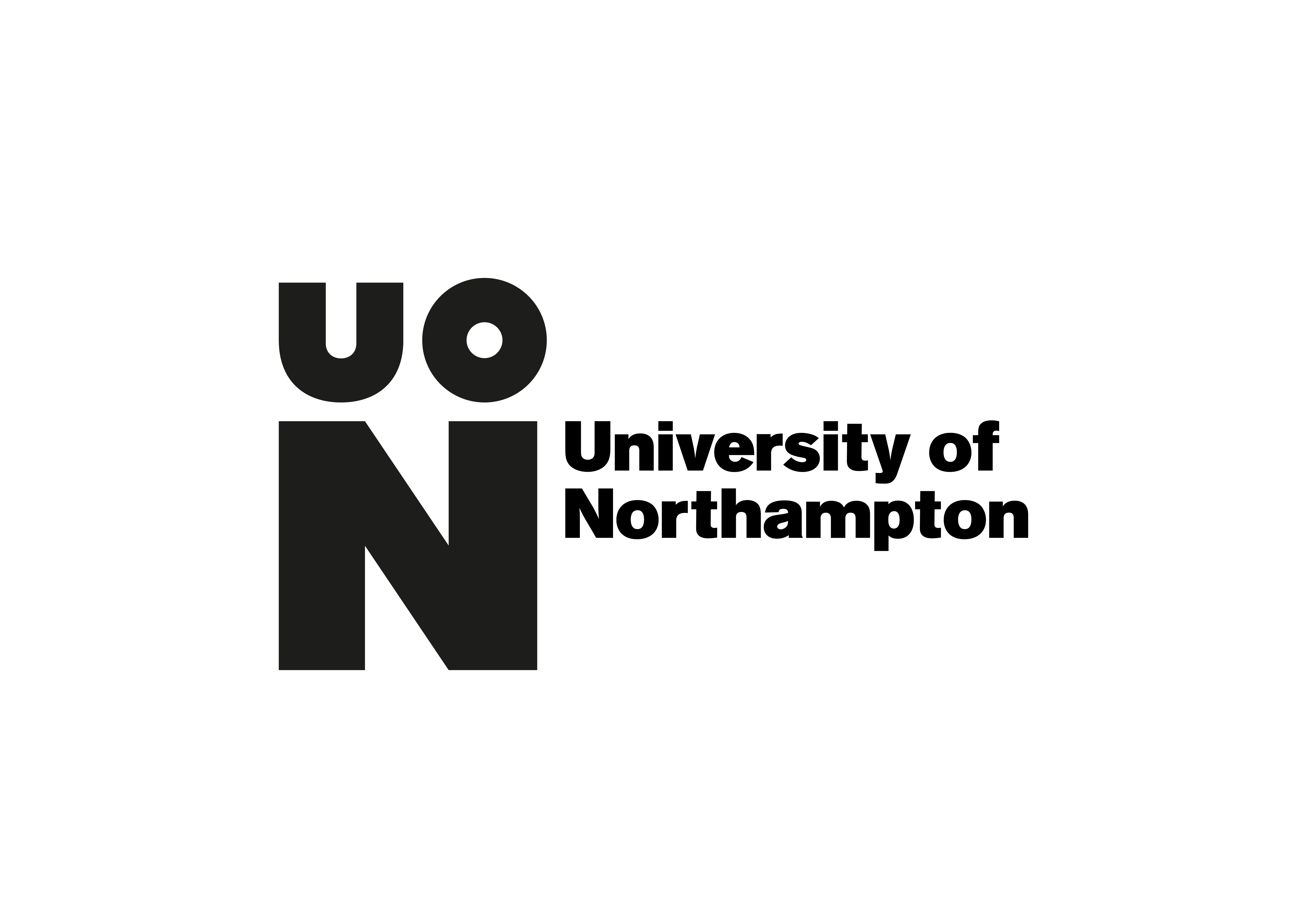 Problem Statement
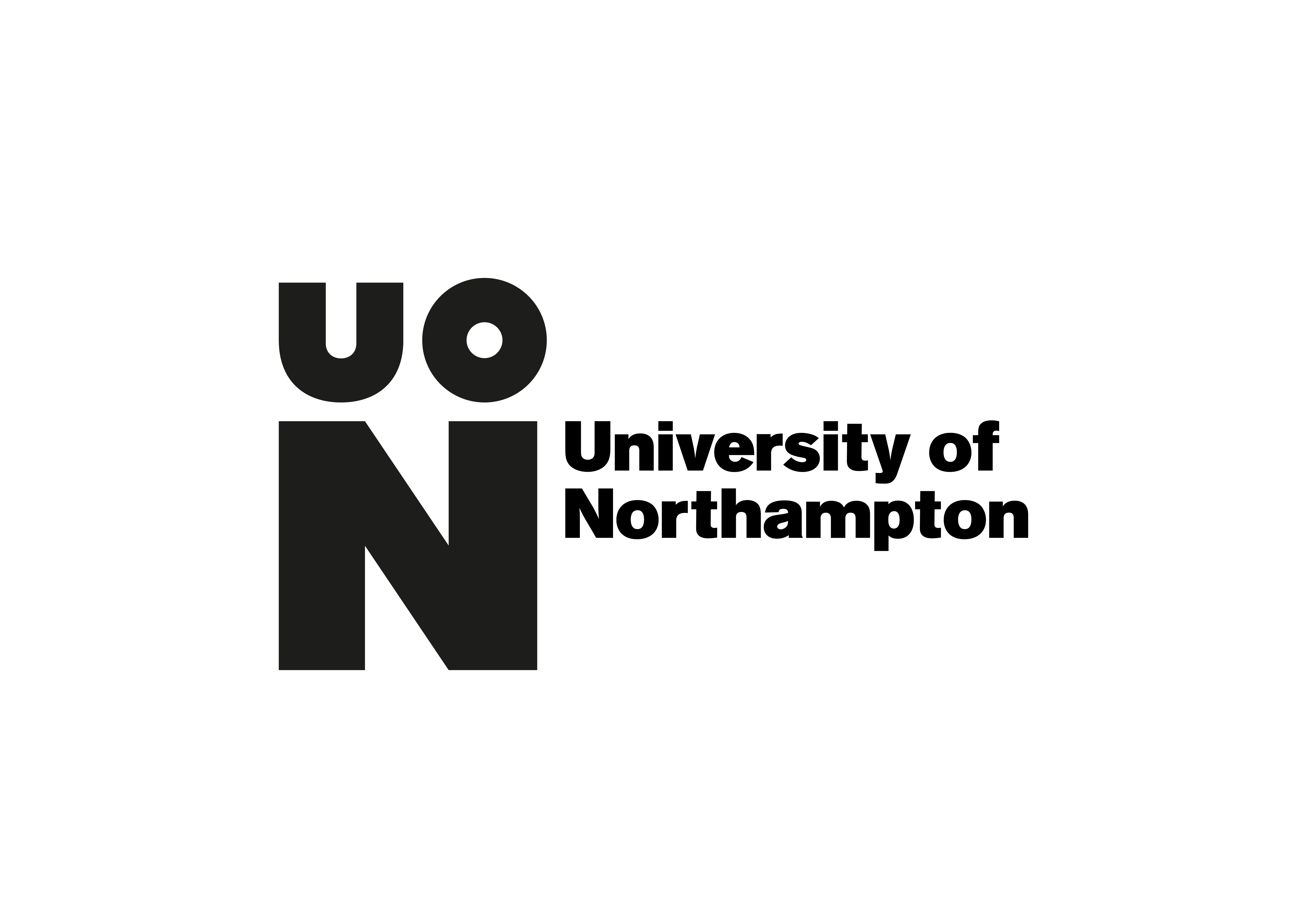 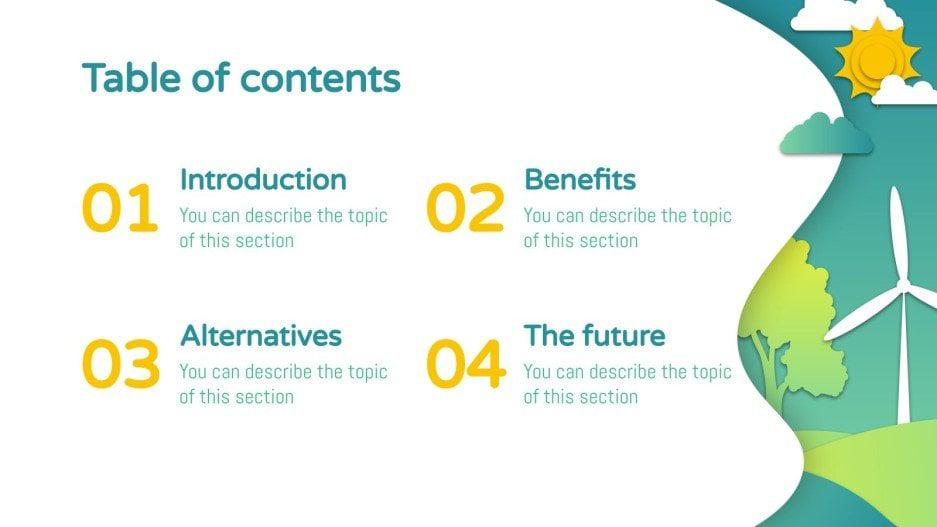 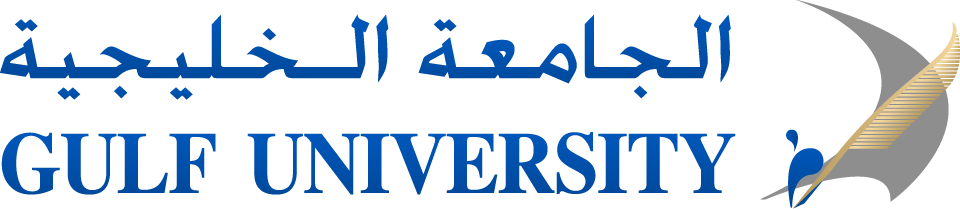 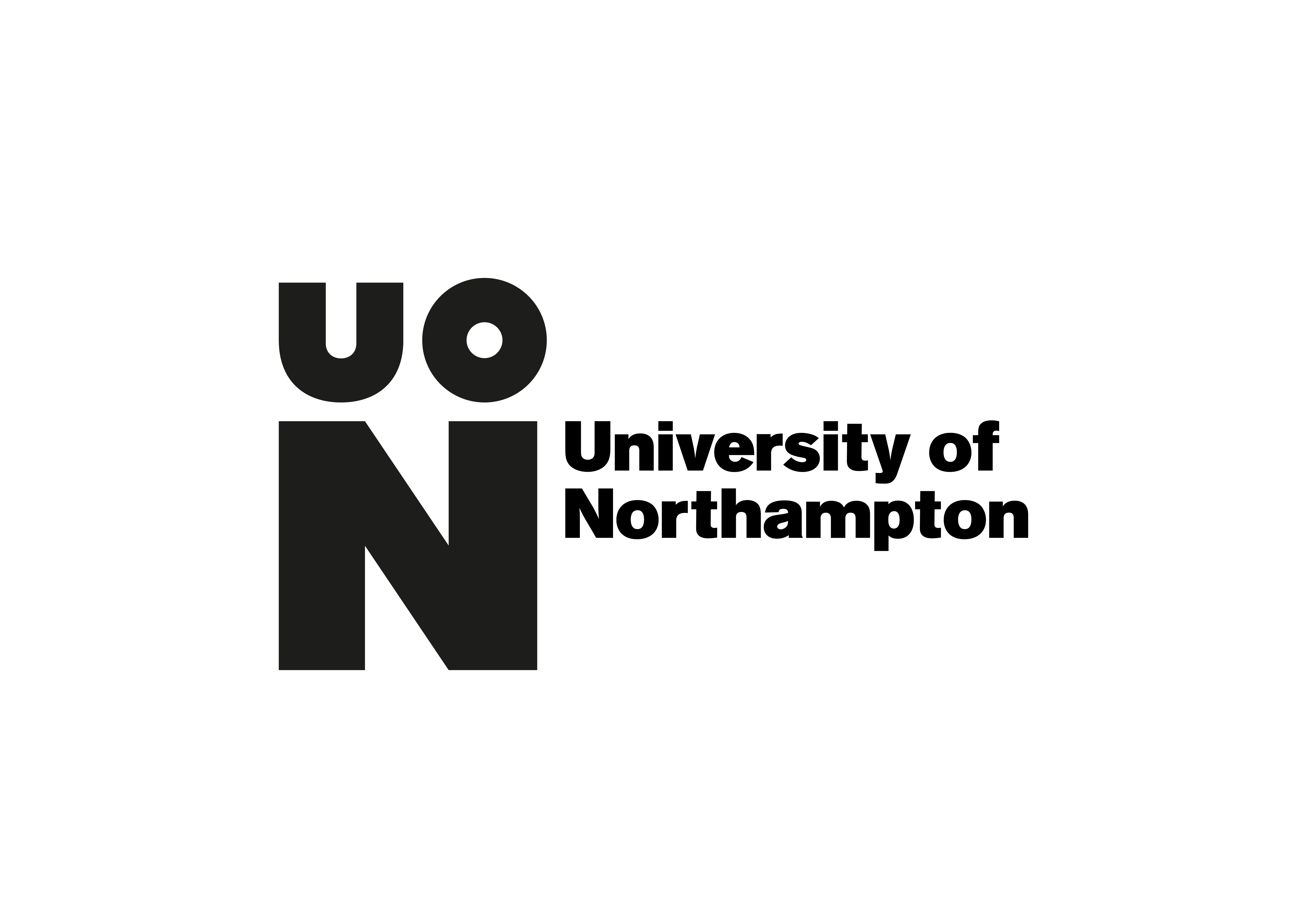 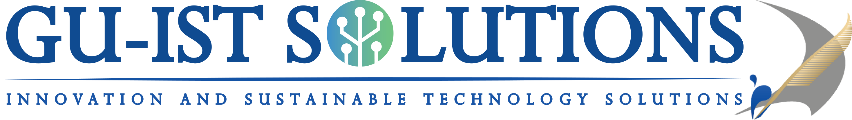 Solution Overview
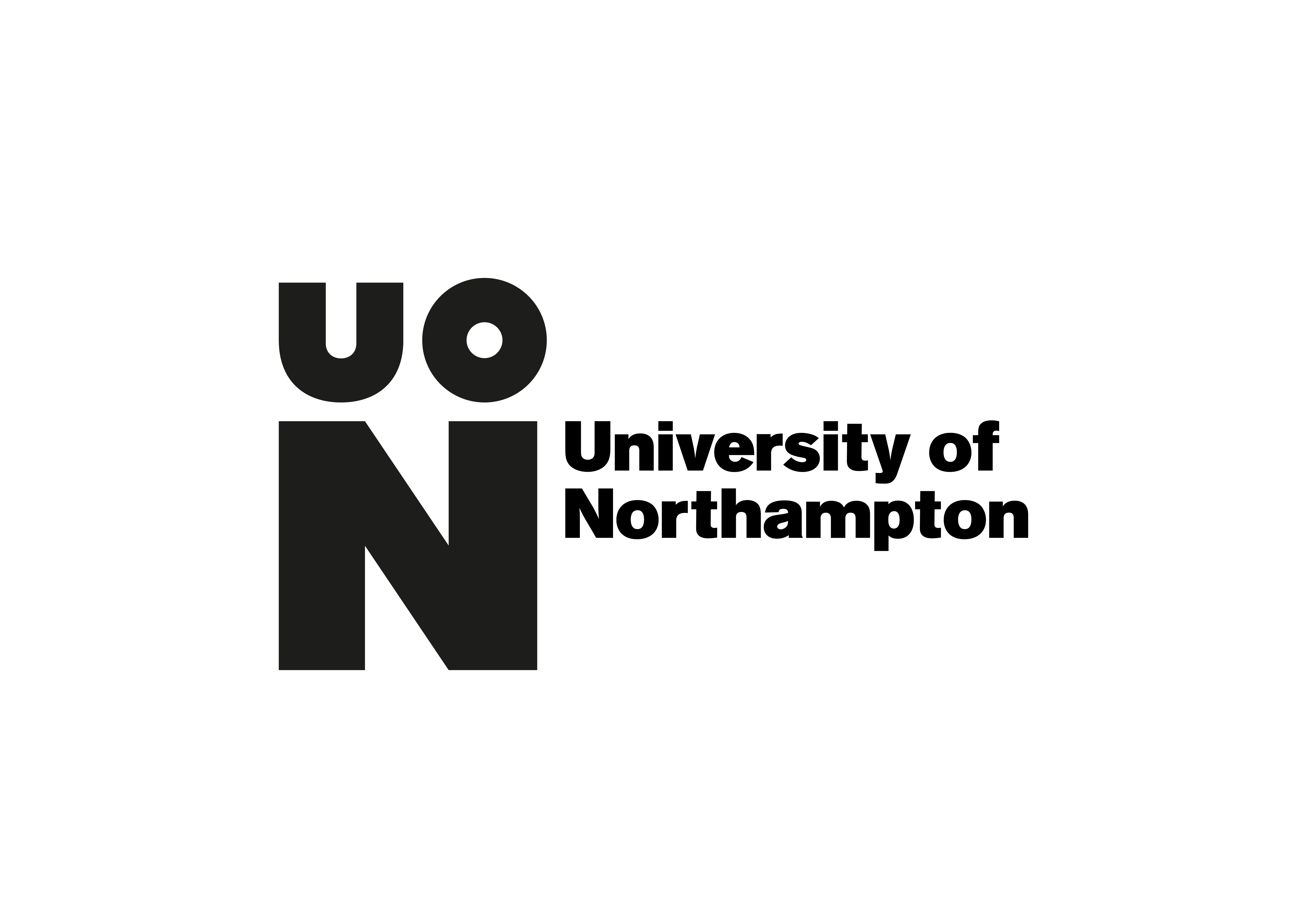 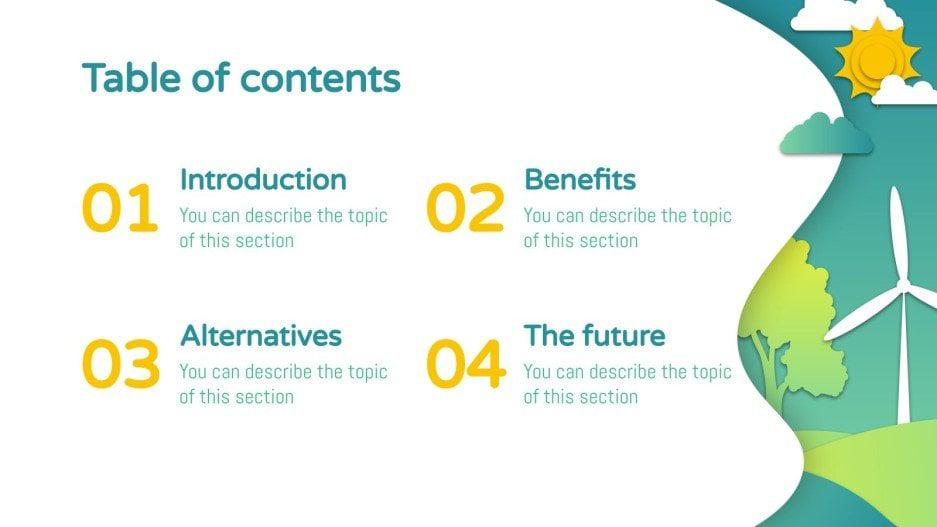 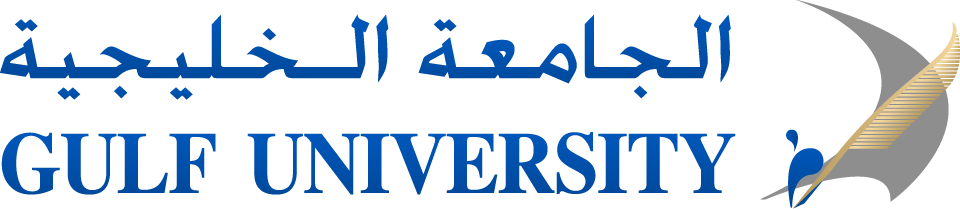 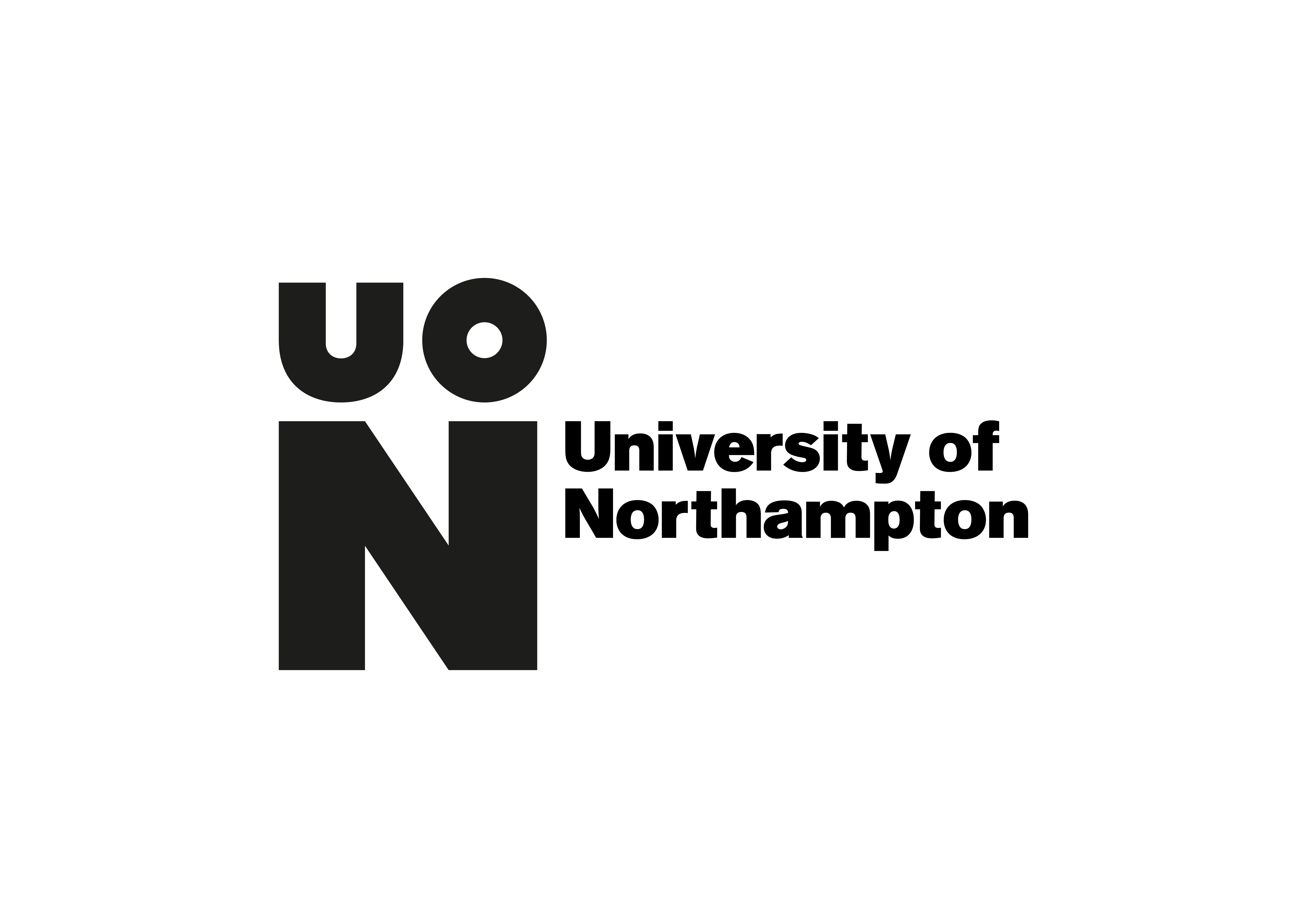 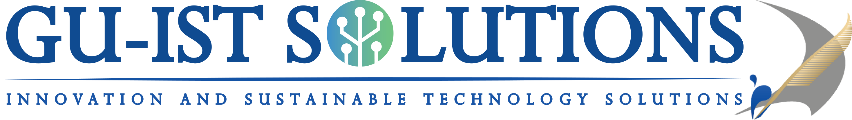 Technical Specifications
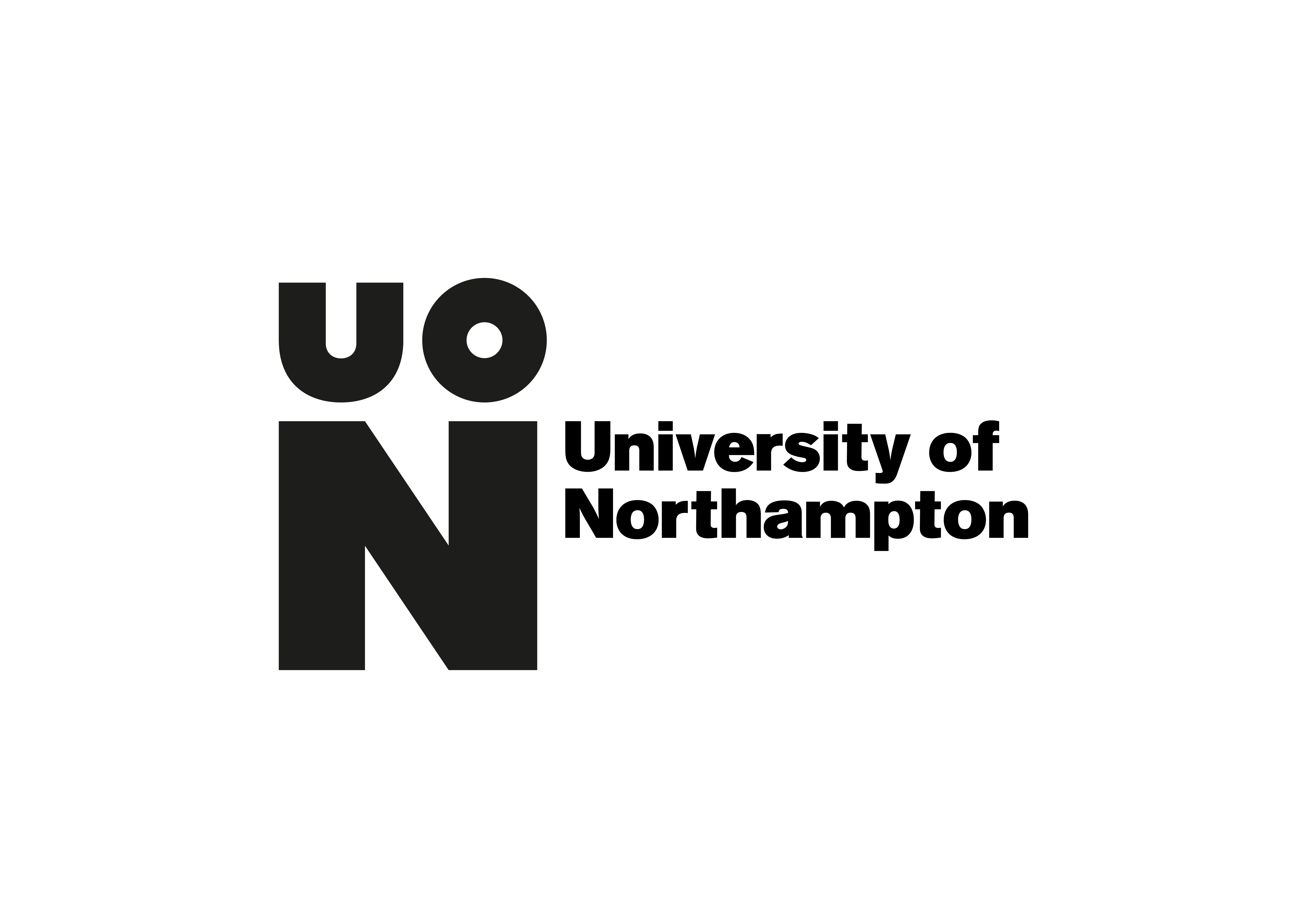 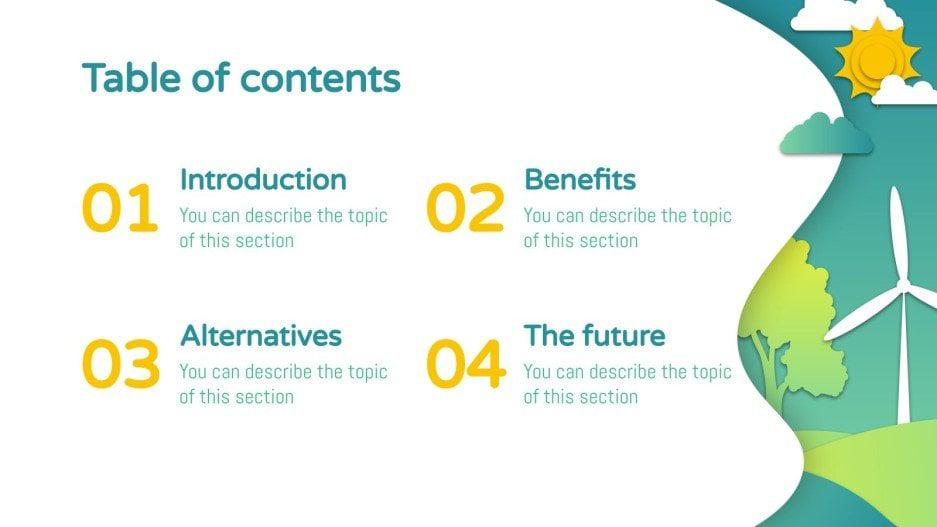 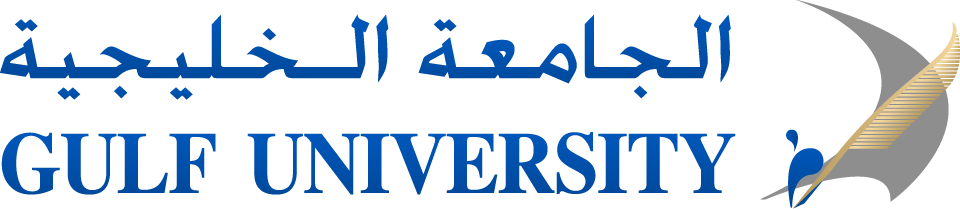 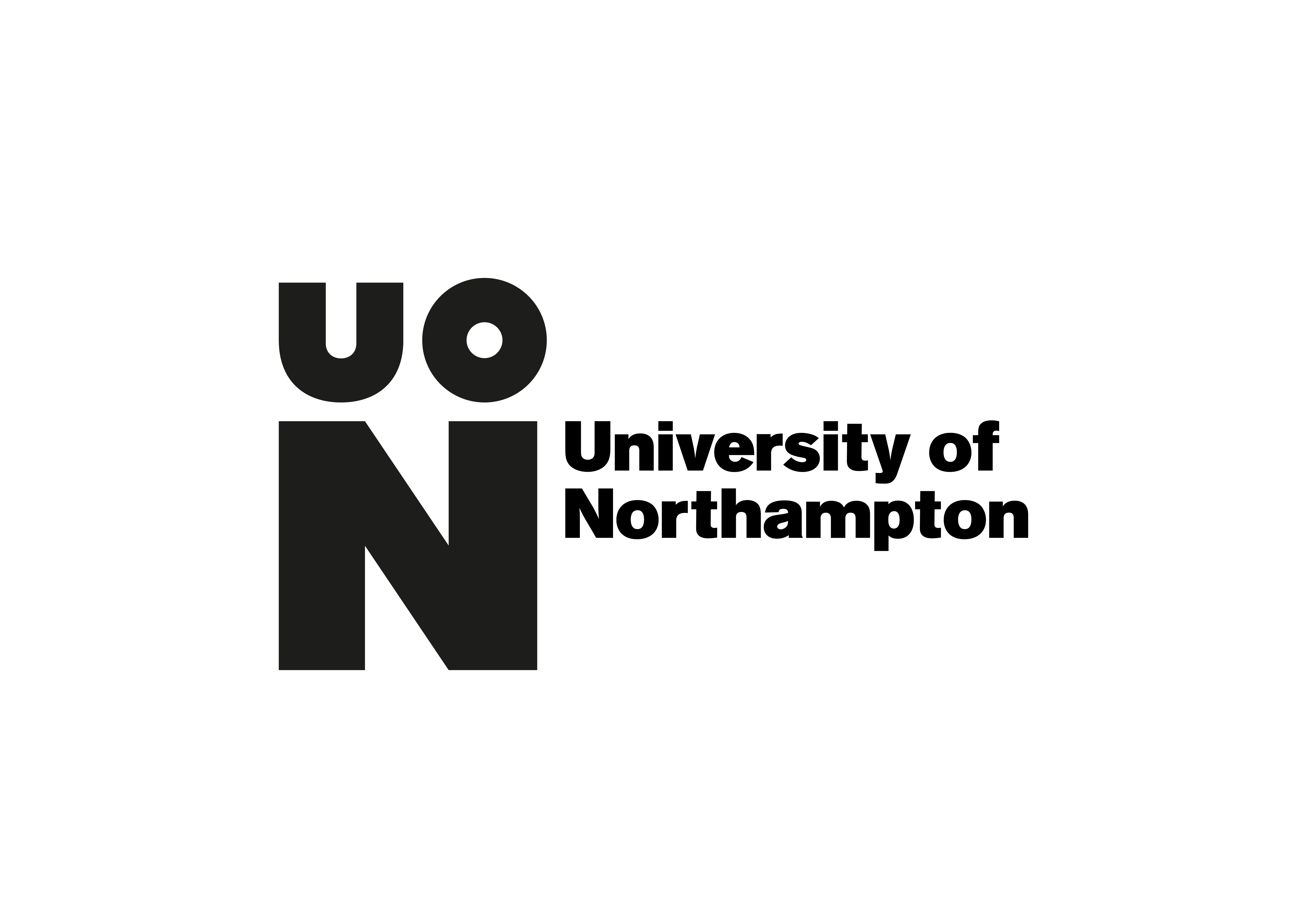 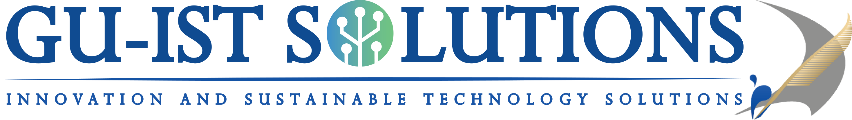 Feasibility Analysis
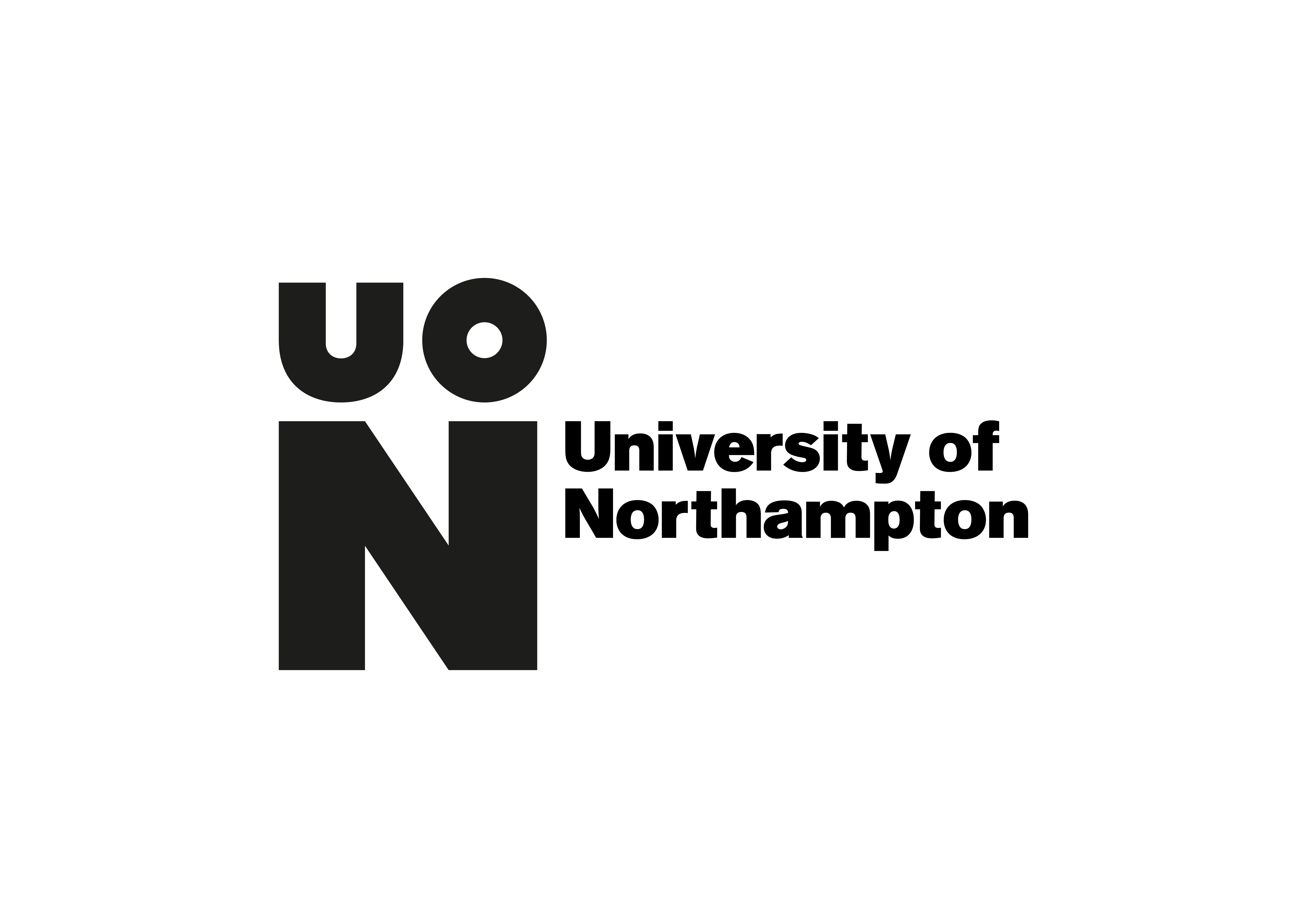 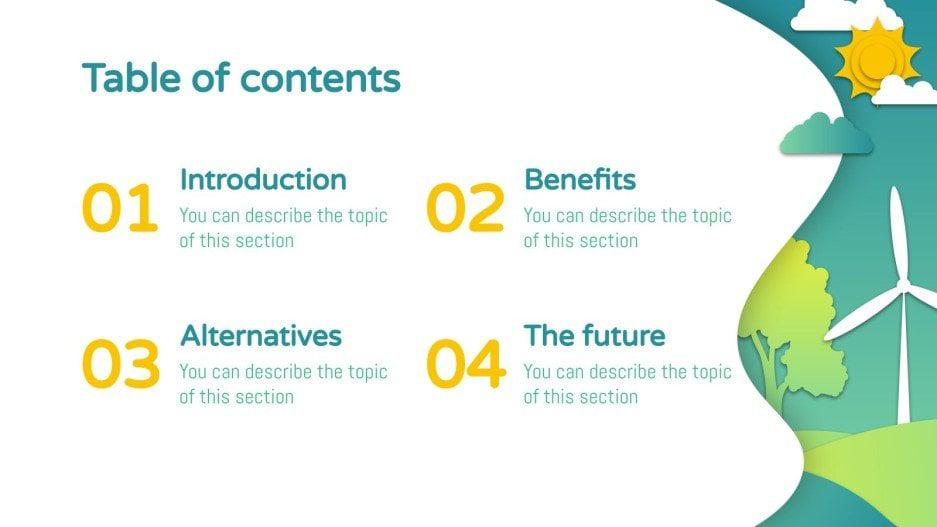 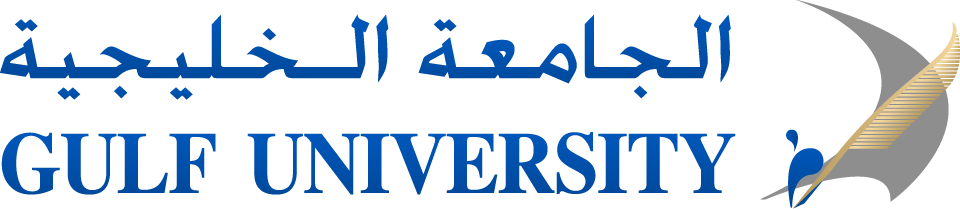 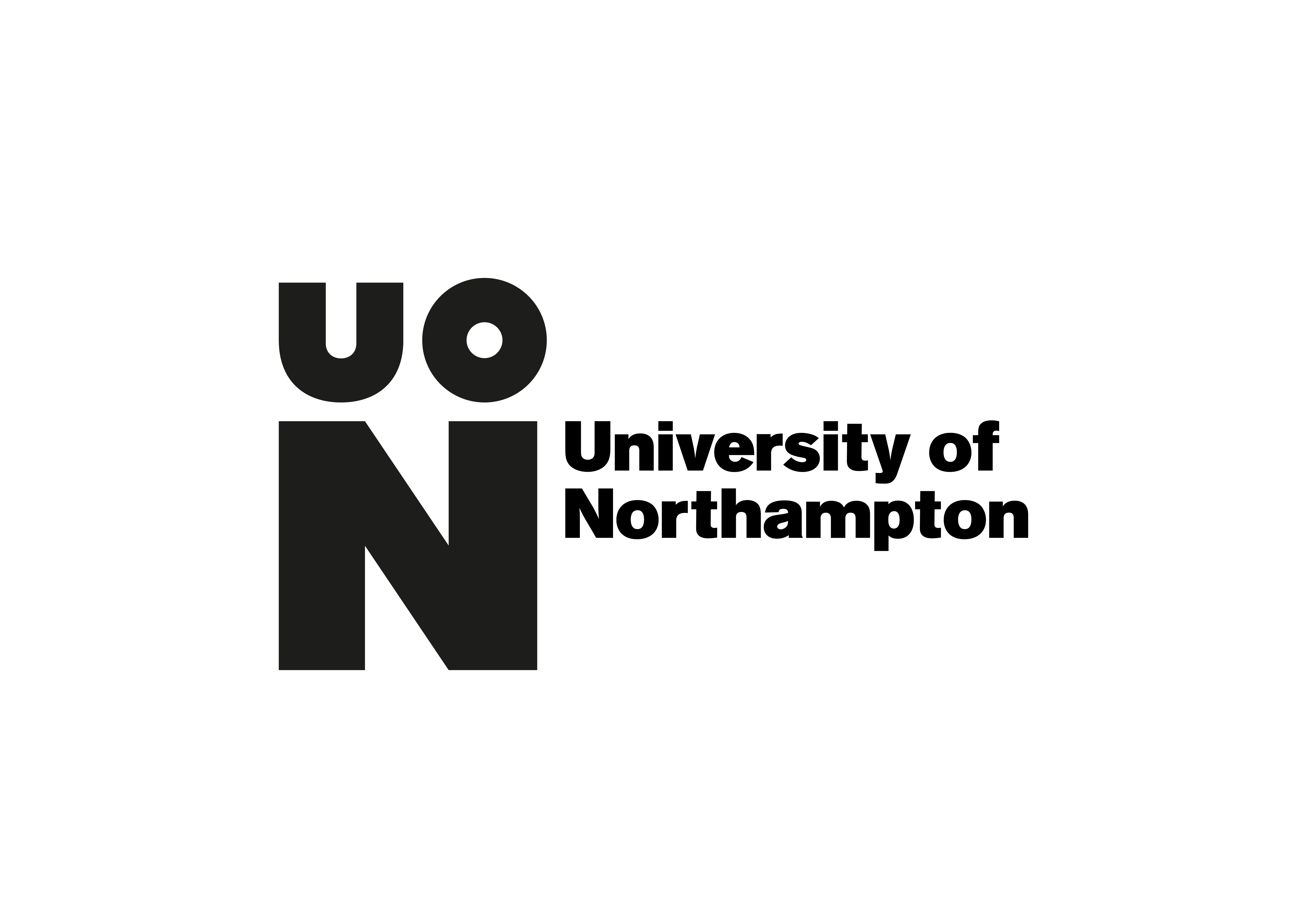 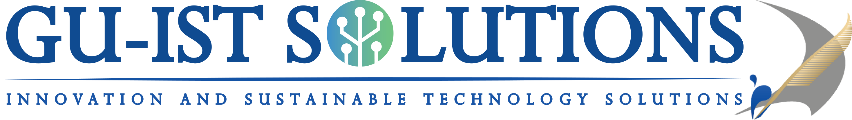 Prototype
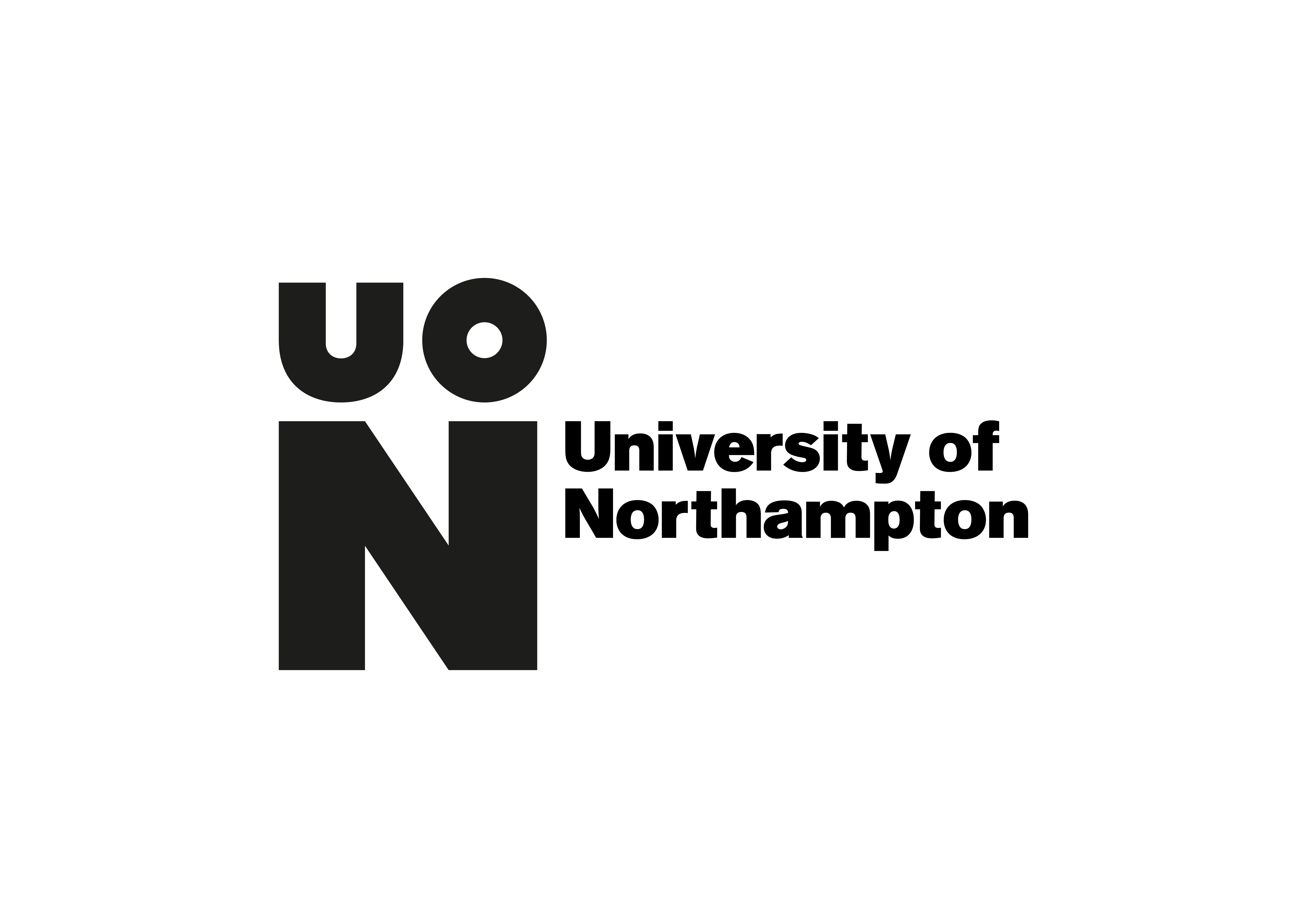 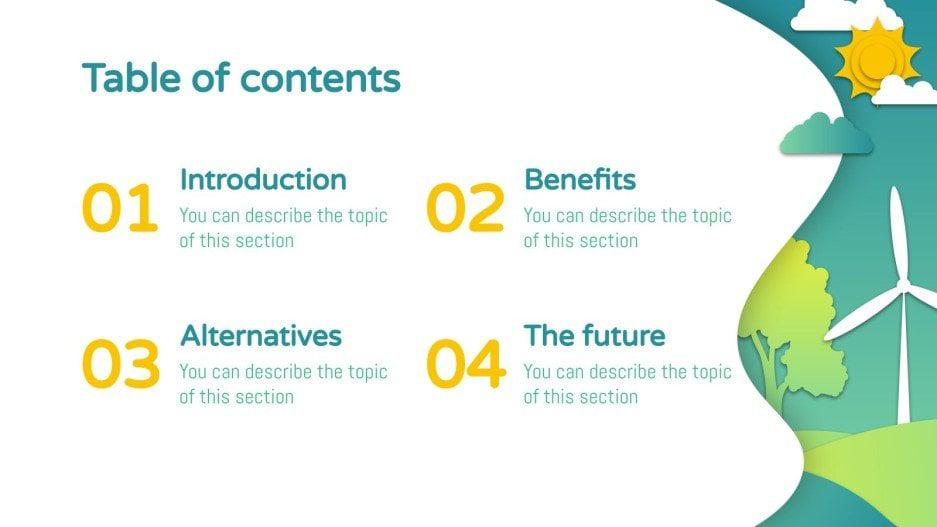 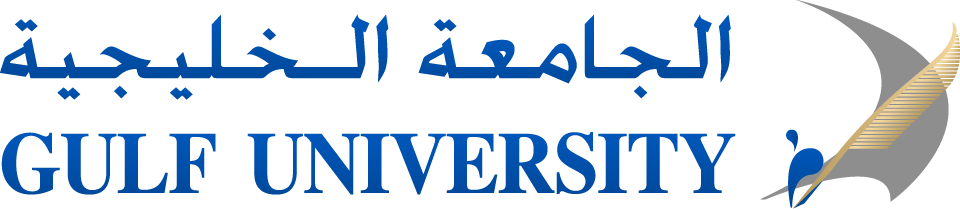 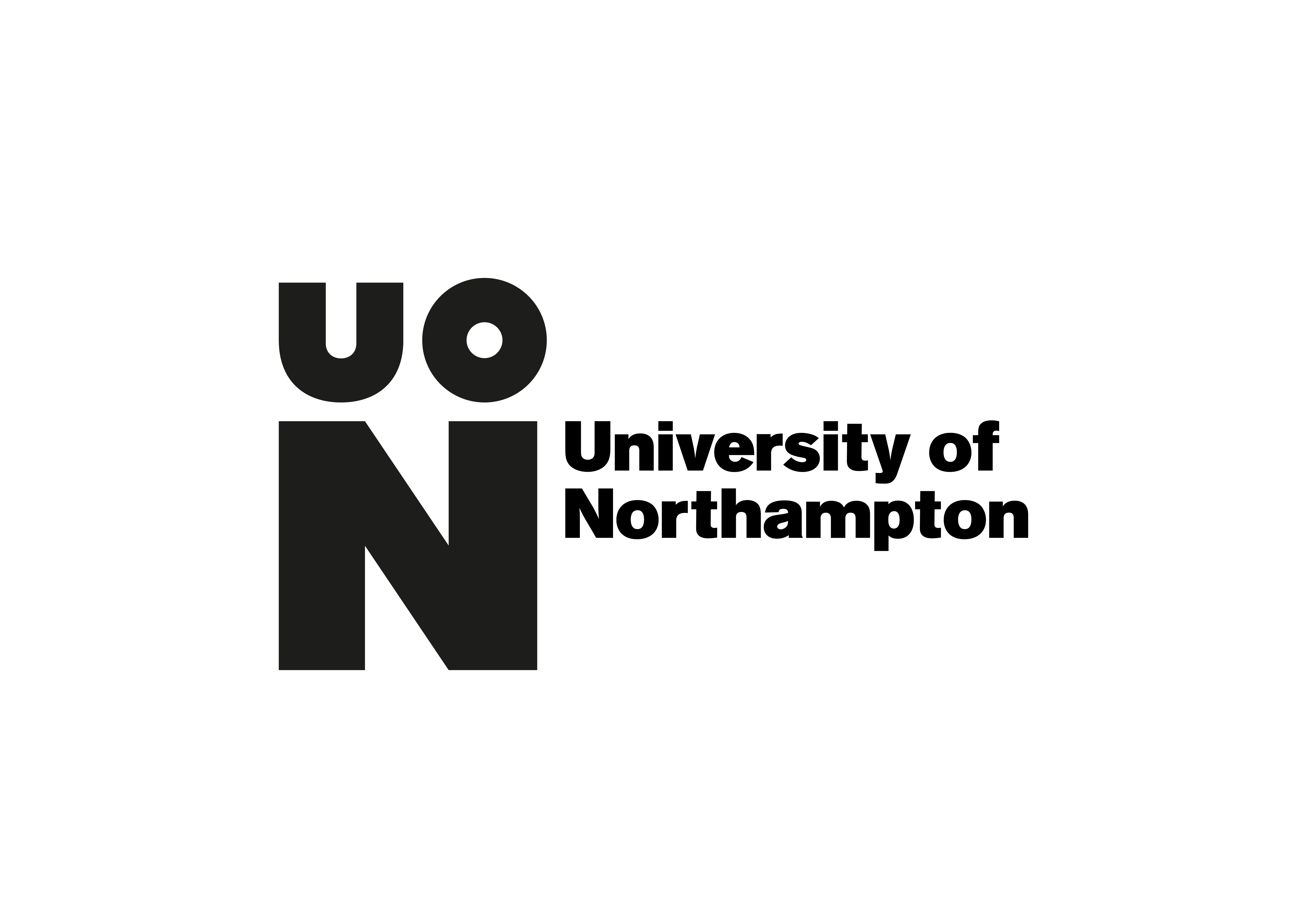 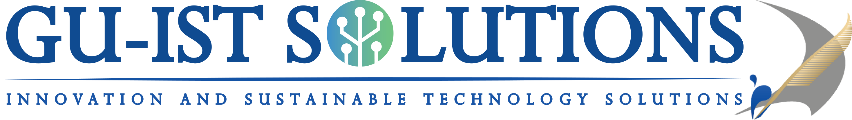 Results
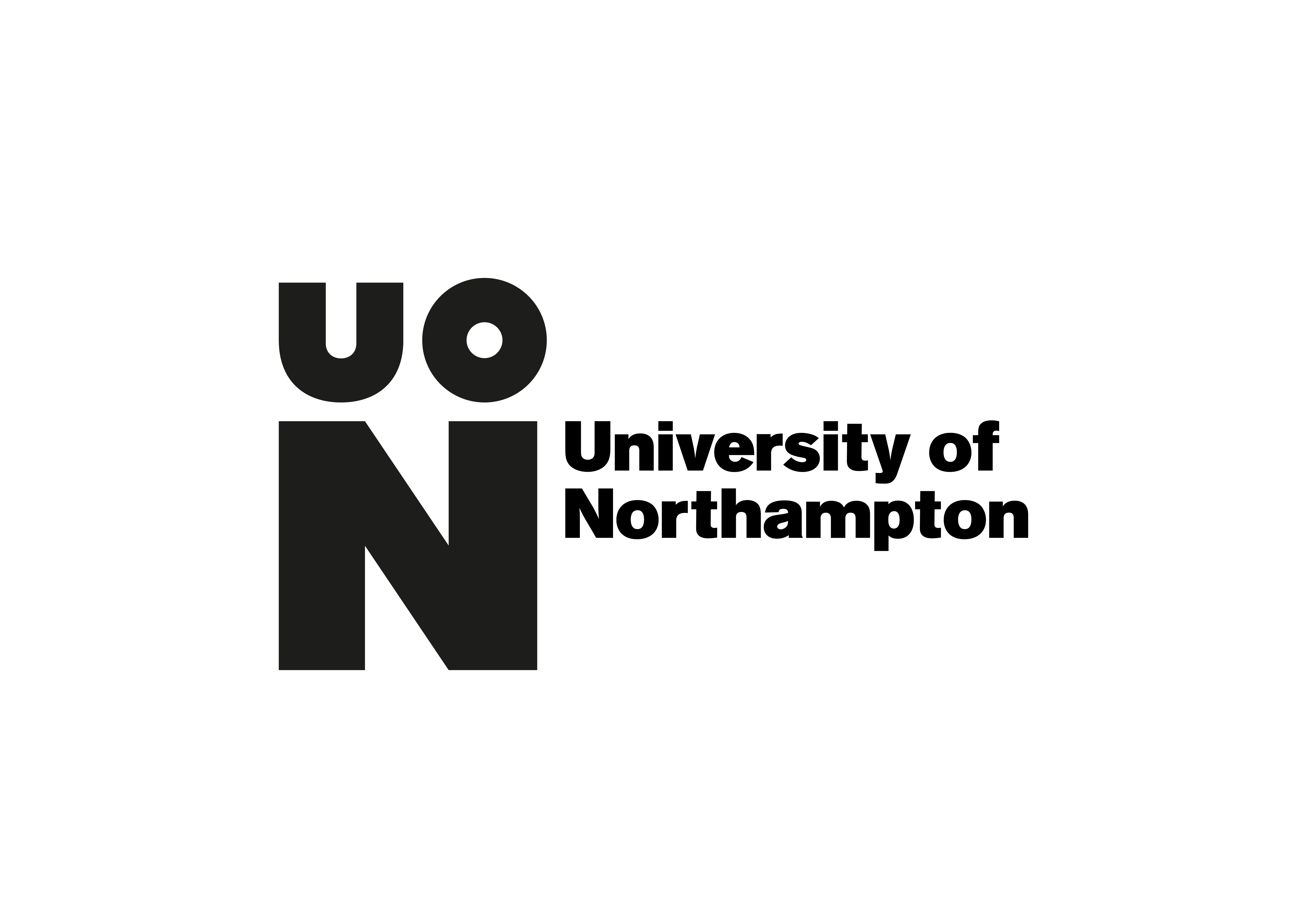 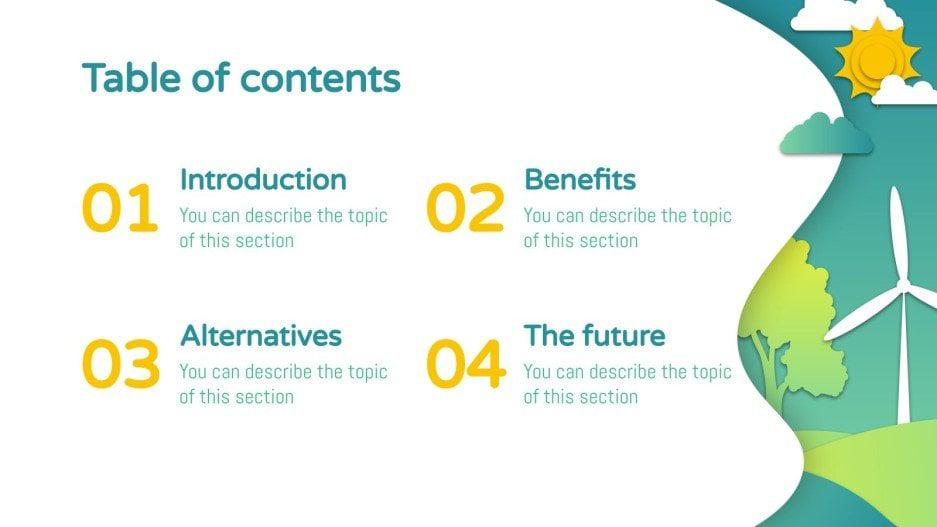 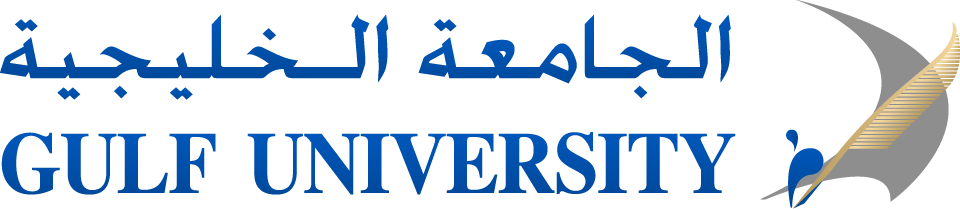 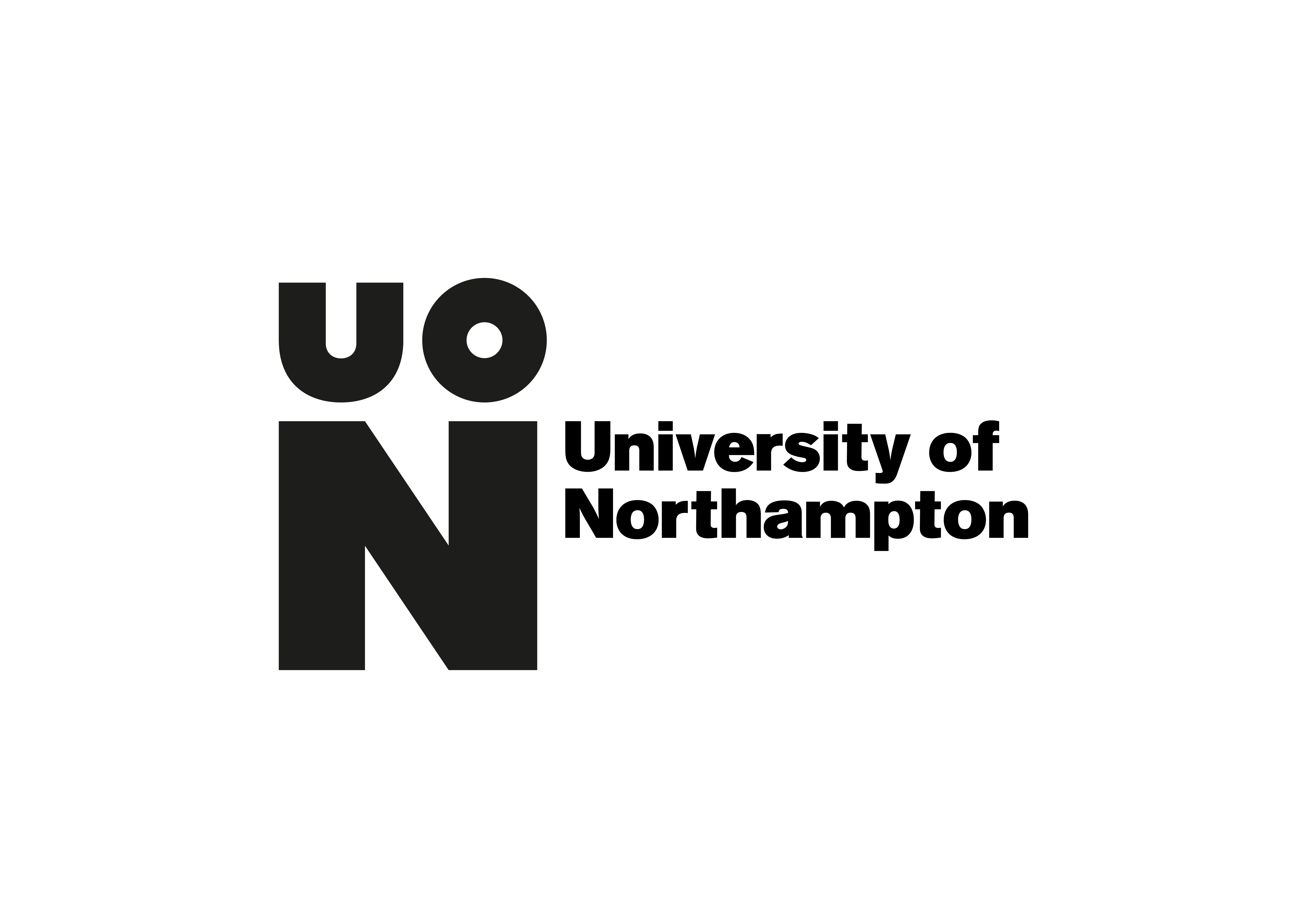 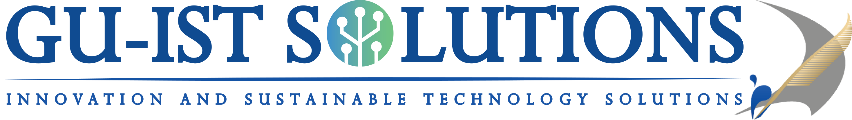 SDG Impact
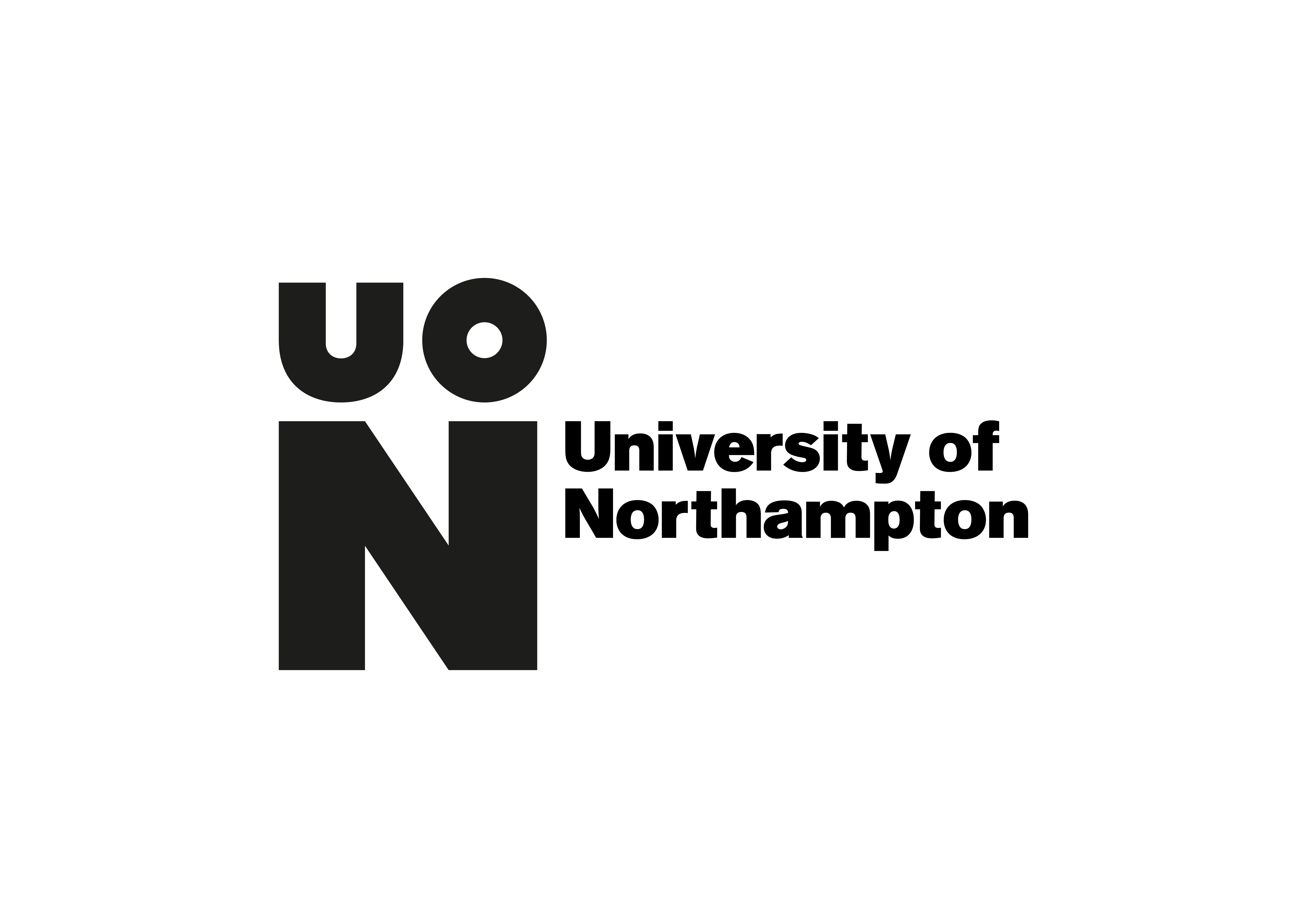 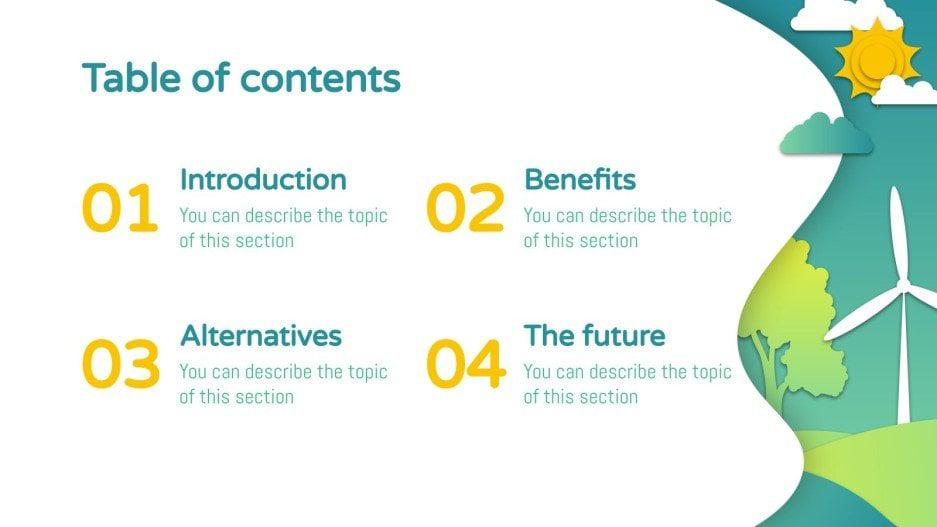 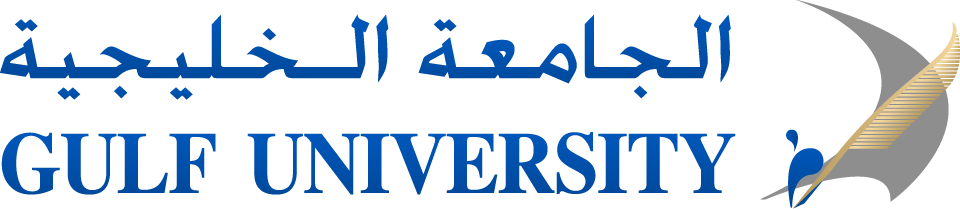 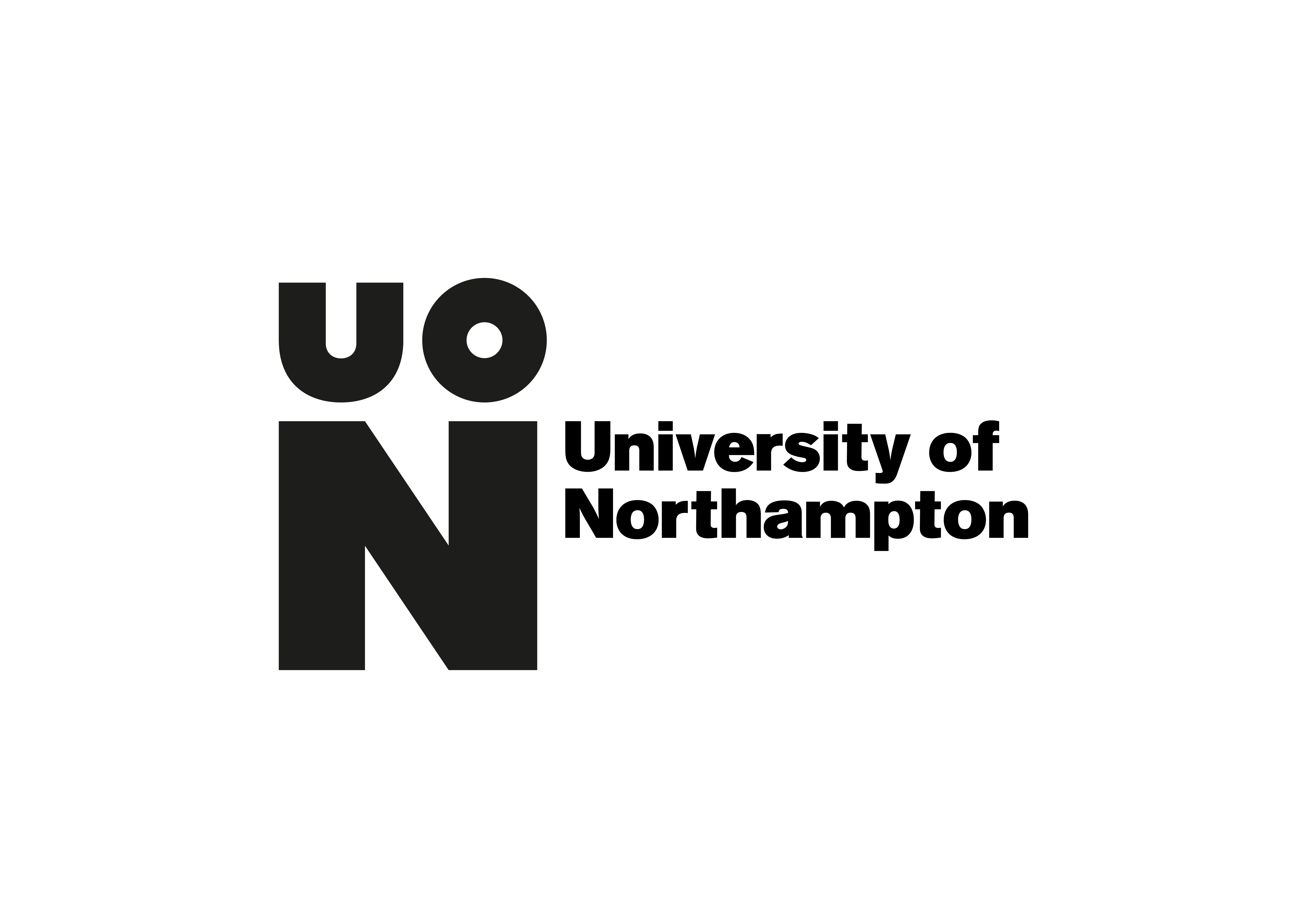 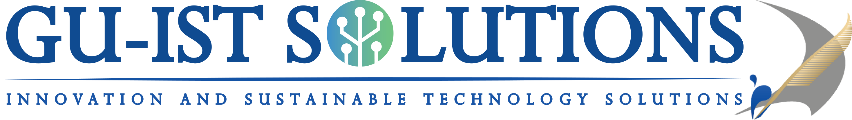 Conclusion
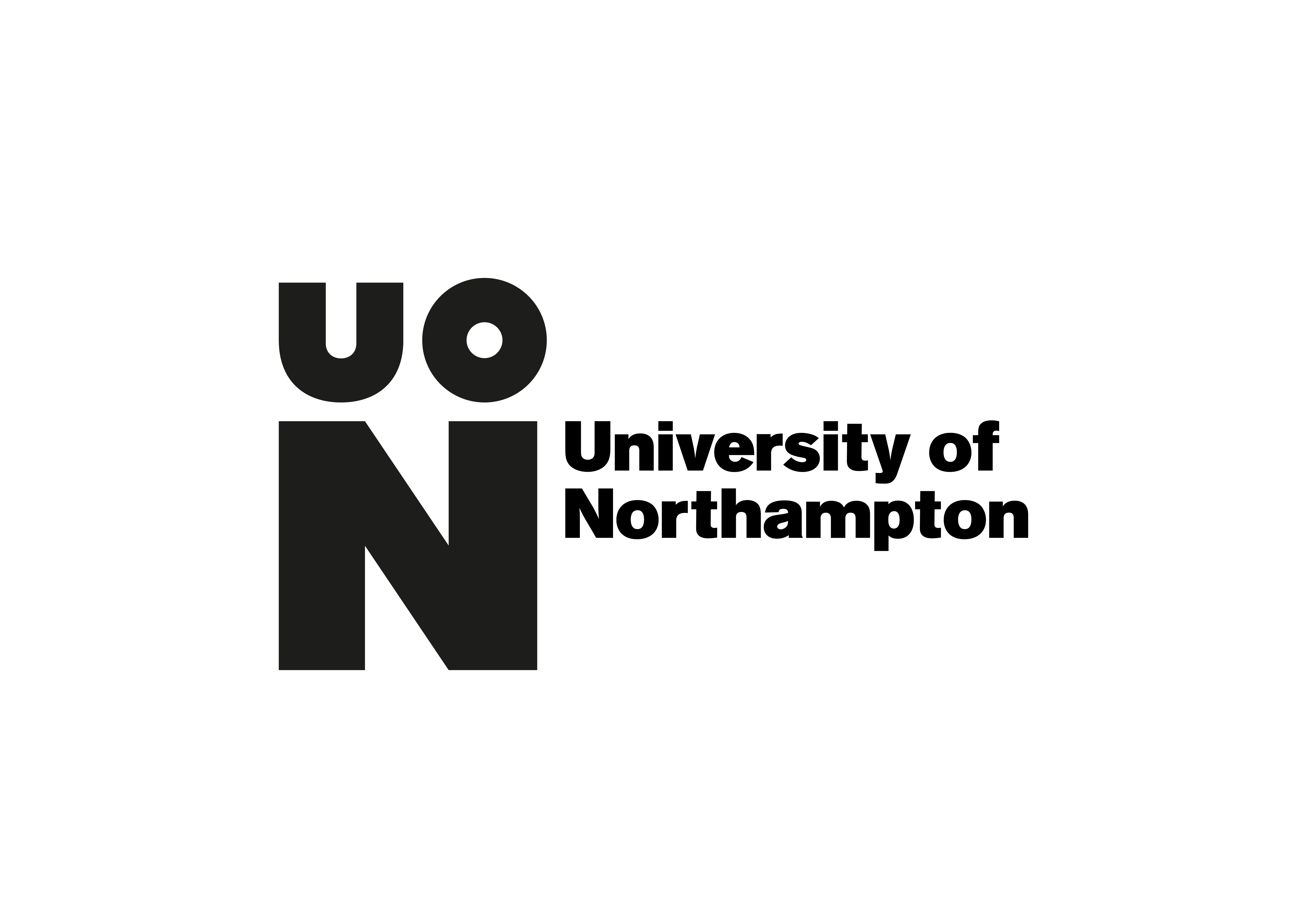 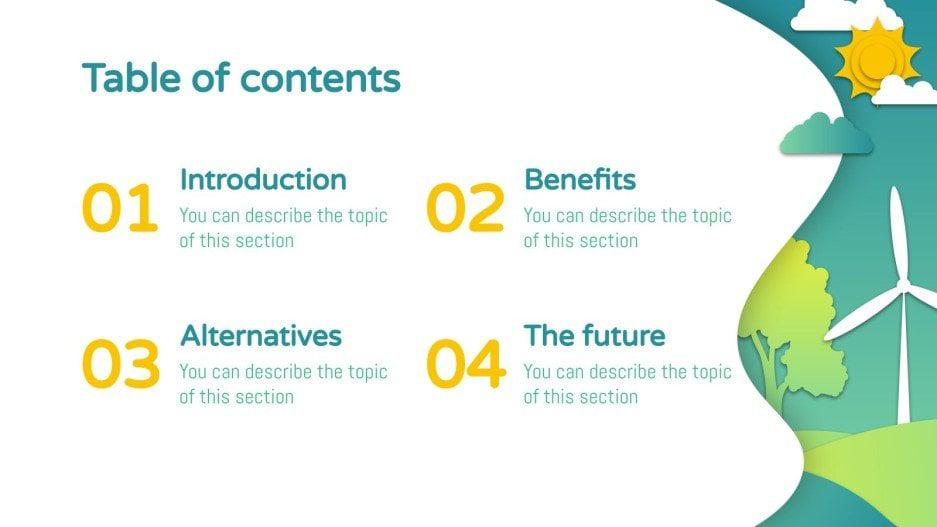 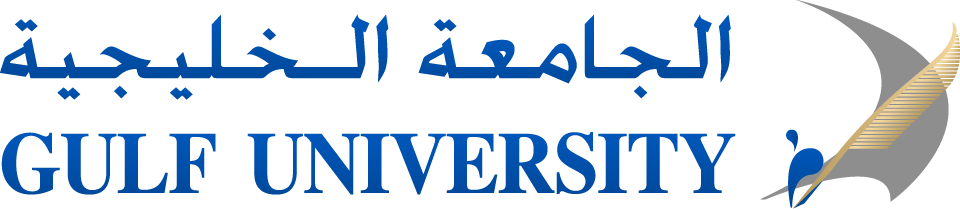 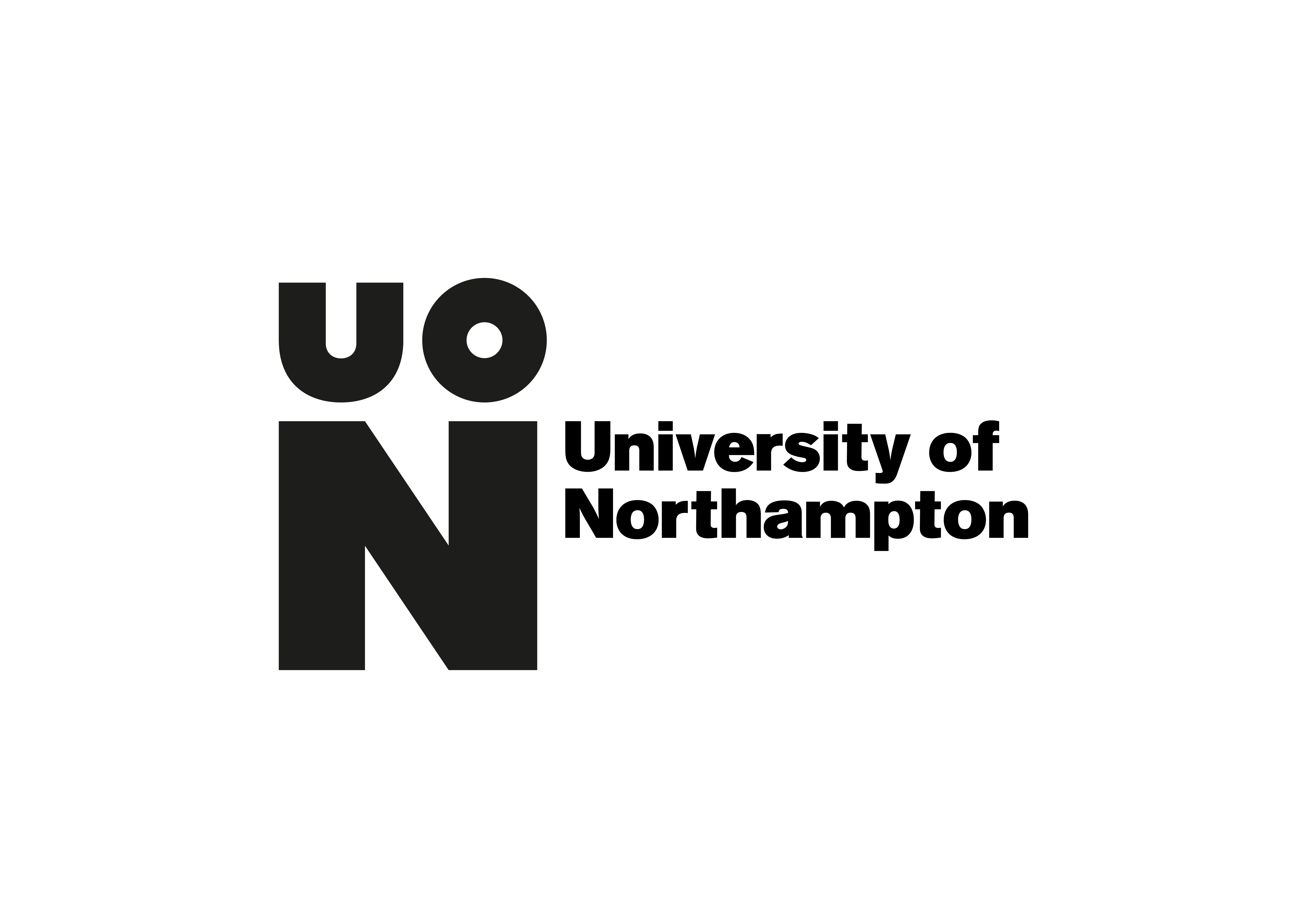 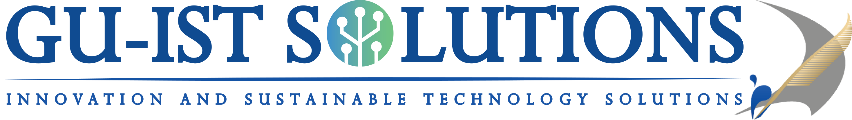 Improvement